Business IncomeSchedule C
Pub 4012, Tab D
(Federal 1040-Line 12)
(NJ 1040-Line 17)
11-14-2017
NJ TAX TY2016 v1.0
1
Business Income Self Employed - Schedule C
In business for self as a sole proprietor or independent contractor
Trade or business carried on with expectation of making a profit
Must report sales, expenses & net profit on Schedule C
Loss – Out of Scope  
A self-employed person performs a service & controls at least one of the following:
	Who, What, Where, When & How
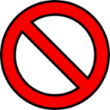 11-14-2017
NJ TAX TY2016 v1.0
2
Definitions Related to Schedule C
Business:  Continuous & regular activity with income as primary purpose
Employee:  Employer controls when, where, & how the employee works
Independent Contractor:  Performs services for others
Self-employed for tax purposes

Note: Household employees (baby sitters, cleaning help, home health aides, etc) income is taxable to employee – Out Of Scope for Payer
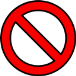 11-14-2017
NJ TAX TY2016 v1.0
3
Requirements for Business Income to be In Scope
Business expenses of $25,000 or less
Cash method of accounting (not accrual method)
No inventory
No net loss from business
Only one sole proprietor business
No employees
No depreciation/amortization
No deduction for business use of home (home office). This includes the “simplified option for home office deduction”
No prior year disallowed passive activity loss
11-14-2017
NJ TAX TY2016 v1.0
4
Pub 4491 Pages D-11
Allowable Business Expenses
Advertising
Vehicle expenses
 Standard mileage only
Commissions
Insurance
Interest
Office & rent expense
Repairs & maintenance
Supplies
Taxes
Travel
Utilities
50% of business meals/entertainment
Professional fees
11-14-2017
NJ TAX TY2016 v1.0
5
[Speaker Notes: Emphasize that if taxpayer claims standard rate for mileage, TaxSlayer will calculate the expense & include with other business expenses.  If taxpayer wishes to claim actual expenses, the return is out of scope]
Pub 4491 Pages D-11
Entering Business Income in TaxSlayer
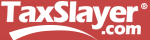 If taxpayer received a 1099-MISC form listing Nonemployee Compensation in Box 7, enter in Federal section \ Income \ Enter Myself \ Form 1099-MISC
 After 1099-MISC is entered, TaxSlayer asks if you would like to add the income to a Schedule C for Business Income
 If taxpayer does not have a 1099-MISC form, enter business information directly on Schedule C in Federal section \ Income \ Enter Myself \ Profit or Loss From A Business (Schedule C)
11-14-2017
NJ TAX TY2016 v1.0
6
TS - 1099-MISC for Business IncomeFederal section \ Income \ Enter Myself \ Form 1099-MISC
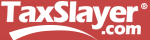 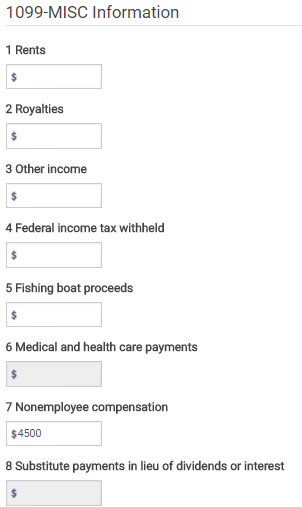 Nonemployee compensation; 
TaxSlayer transfers to Schedule C
income
11-14-2017
NJ TAX TY2016 v1.0
7
Pub 4012 Tab D
TS - Associate 1099-MISC with Schedule C for Business Income
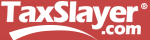 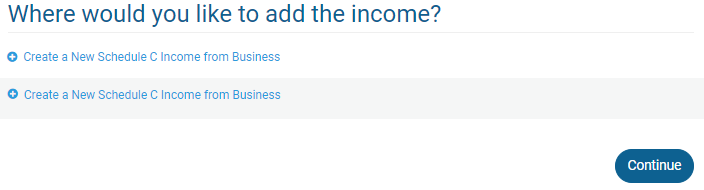 11-14-2017
NJ TAX TY2016 v1.0
8
[Speaker Notes: If the income on 1099-MISC is in Box 7 for Nonemployee Compensation, TaxSlayer will associate with Schedule C.  If it had been in another box, TaxSlayer would ask if you want to associate with a different place
 E.g. - If income in Box 3, TaxSlayer would associate with Line 21 Other Income]
Pub 4012 Tab D
TS - Associate 1099-MISC with Schedule C for Business Income
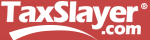 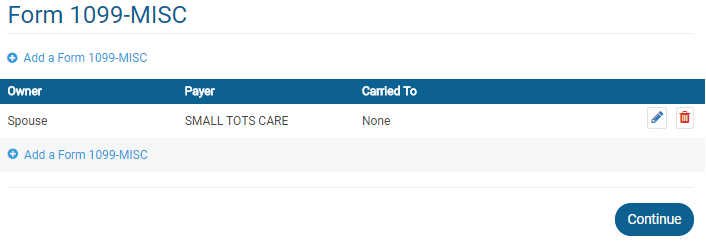 If you wish to add income from a second 1099-MISC for this same business,
 click on Add a Form 1099-MISC
11-14-2017
NJ TAX TY2016 v1.0
9
[Speaker Notes: If the income on 1099-MISC is in Box 7 for Nonemployee Compensation, TaxSlayer will associate with Schedule C.  If it had been in another box, TaxSlayer would ask if you want to associate with a different place
 E.g. - If income in Box 3, TaxSlayer would associate with Line 21 Other Income]
TS – Basic Information About Your BusinessFederal section \ Income \ Enter Myself \ Profit or Loss From A Business (Schedule C) \ Basic Information about Business
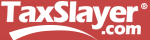 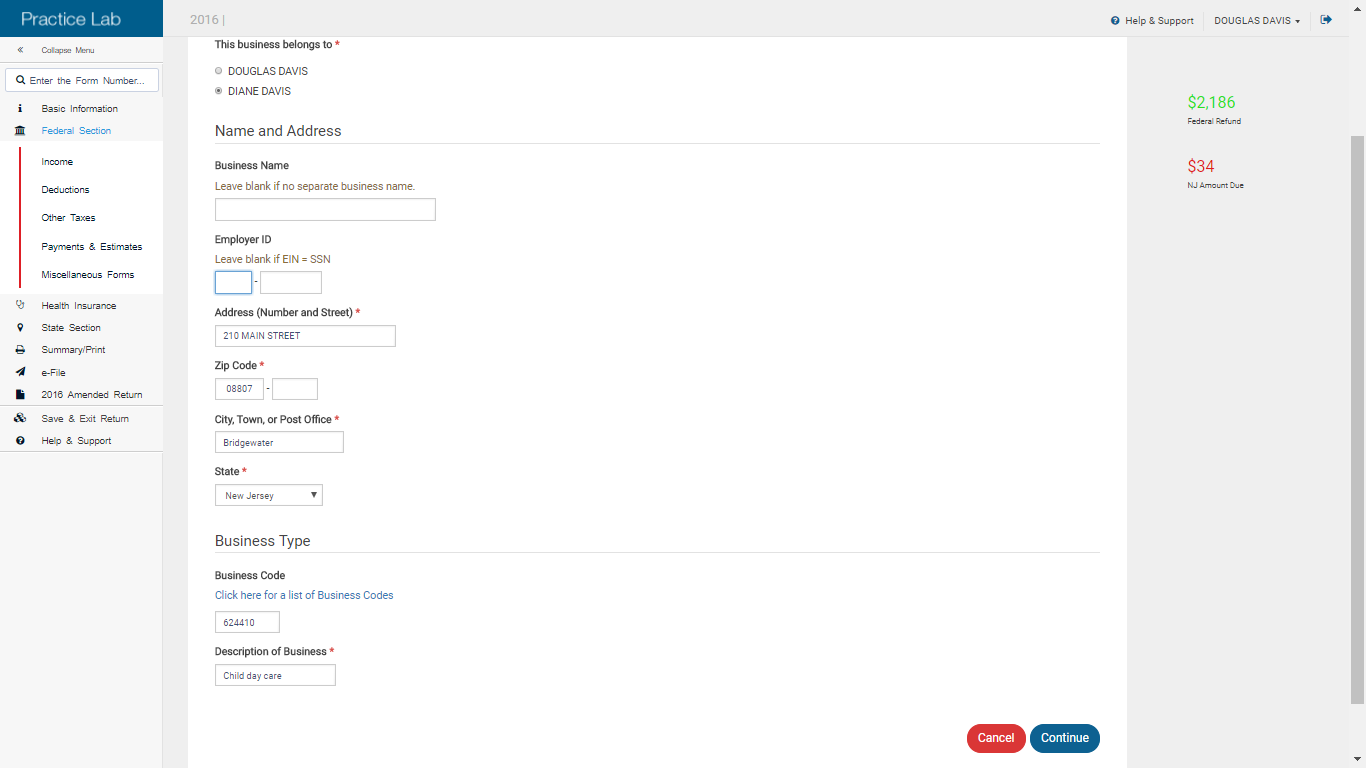 Leave blank if business has no name or EIN
Click here for a list of
Business Codes.  Click
on appropriate code
TaxSlayer populates Business Code you chose
TaxSlayer populates Description based on business code you chose
11-14-2017
NJ TAX TY2016 v1.0
10
Pub 4012 Tab D
TS – Schedule C Sub-MenuFederal section \ Income \ Enter Myself \ Profit or Loss from a Business (Schedule C)
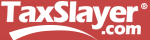 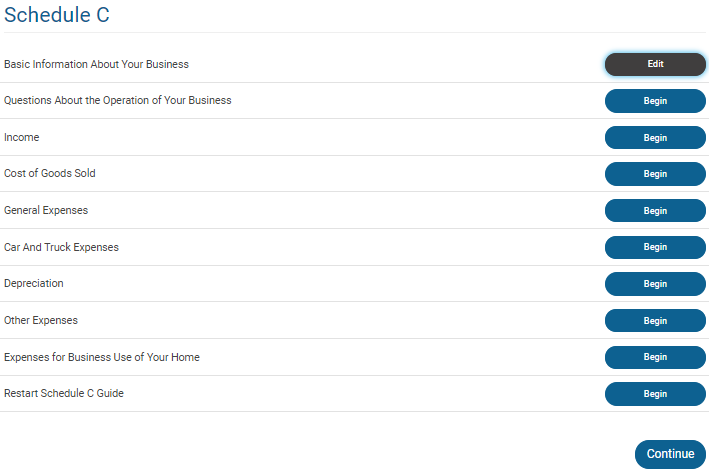 Complete sections as appropriate
Out of Scope
11-14-2017
NJ TAX TY2016 v1.0
11
[Speaker Notes: The sections we are most likely to use:
 Basic Information About Your Business
 Questions About the Operation of Your Business
 Income
 General Expenses
 Car and Truck Expenses
 Other Expenses 

  If client’s situation requires Cost of Goods Sold, Depreciation, or Expenses for Business Use of Your Home section, the return would be Out of Scope]
TS – Questions About The Operation of Your BusinessFederal section \ Income \ Enter Myself \ Profit or Loss from a Business (Schedule C) \ Questions about Operation of Business
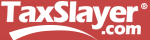 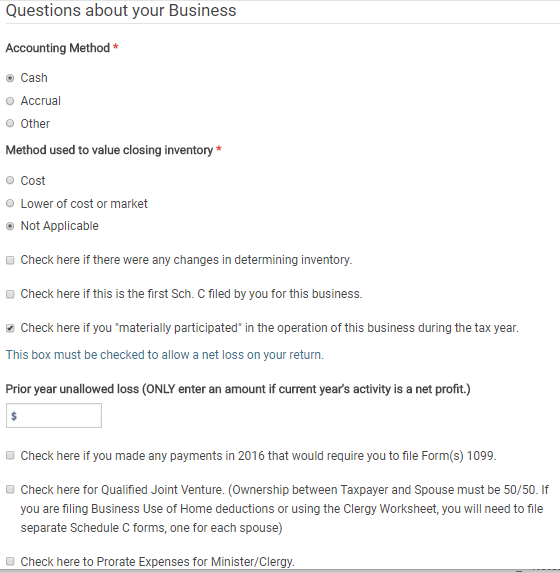 In scope only if cash
In scope only if no inventory
Started business this year
In scope only if materially participated
Out of Scope
11-14-2017
NJ TAX TY2016 v1.0
12
[Speaker Notes: Answer general information questions about business  
 Business must use Cash method of accounting to be In Scope
 Choose box for Not Applicable for “Method Used to Value Closing  Inventory” question, since businesses that have inventory are Out of Scope
 Check box for “material participation” question to be In Scope
 If you started business in 2016, check box for “This is the first Schedule C filed by your business”
 If you made payments that would require use of Form 1099, the return is Out of Scope]
TS – Business IncomeFederal section \ Income \ Enter Myself \ Profit or Loss from a Business (Schedule C) \ Income
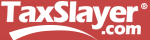 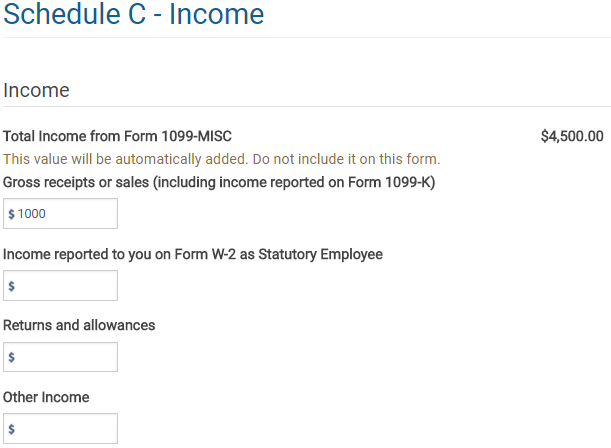 TaxSlayer transfers from 1099-MISC screen
Enter if there is income other
 than on 1099-MISC
11-14-2017
NJ TAX TY2016 v1.0
13
TS – General ExpensesFederal section \ Income \ Enter Myself \ Profit or Loss from a Business (Schedule C) \ General Expenses
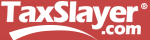 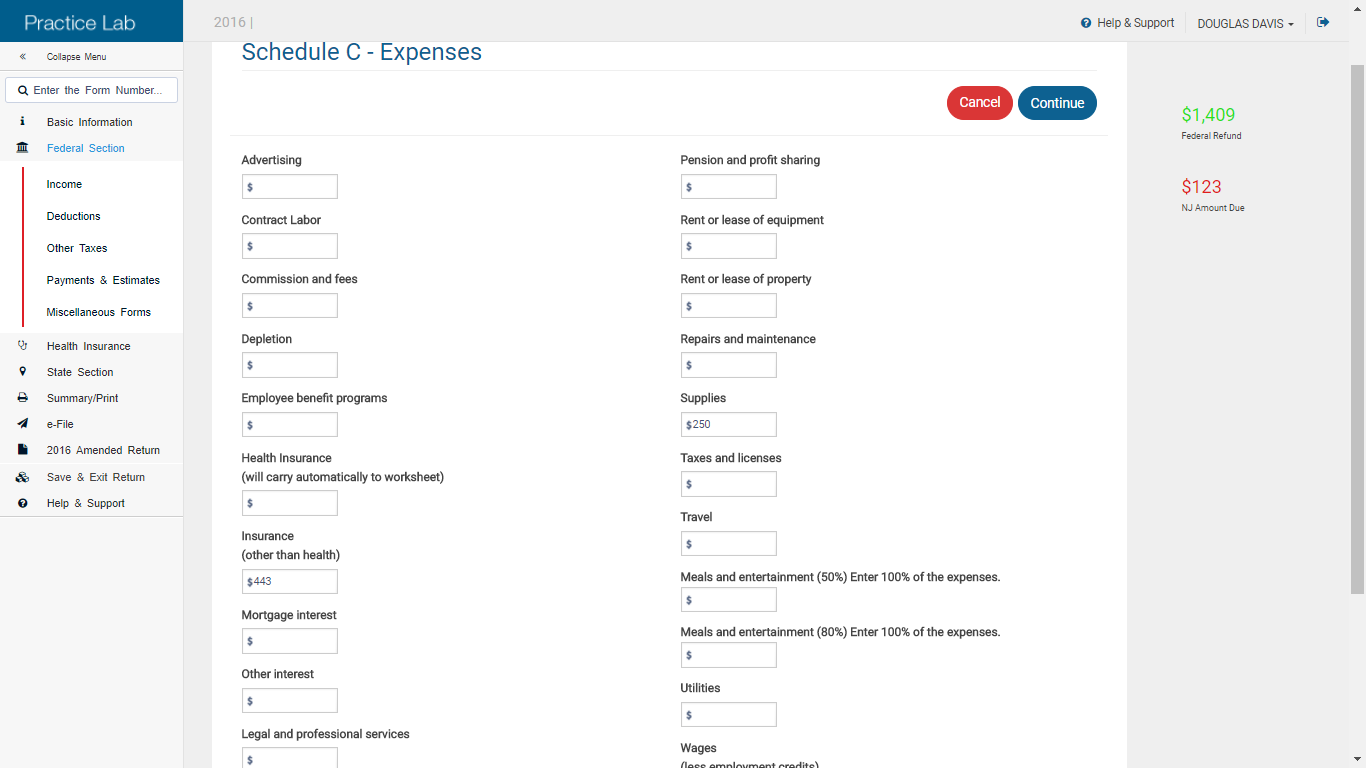 Enter expenses on appropriate lines
11-14-2017
NJ TAX TY2016 v1.0
14
TS – Car and Truck ExpensesFederal section \ Income \ Enter Myself \ Profit or Loss from a Business (Schedule C) \ Car and Truck Expenses
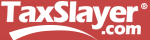 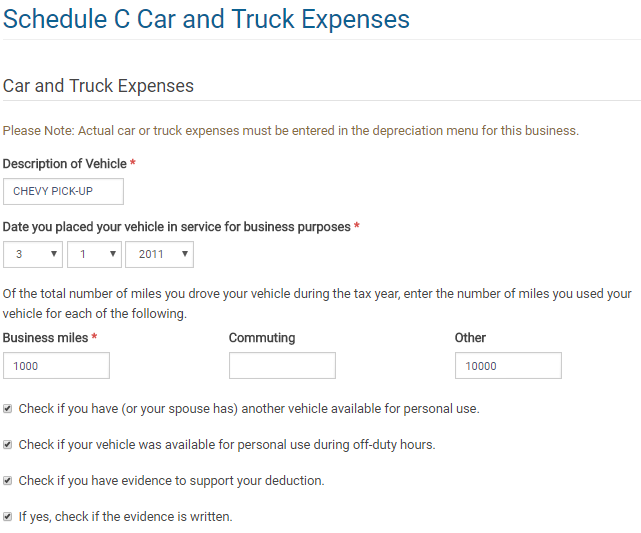 Description of vehicle
Date car placed in service for business
Enter business, commuting and other mileage
Check boxes as appropriate; IRS may require 
written evidence to support expenses
11-14-2017
NJ TAX TY2016 v1.0
15
TS – Other ExpensesFederal section \ Income \ Enter Myself \ Profit or Loss from a Business (Schedule C) \ Other Expenses
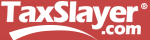 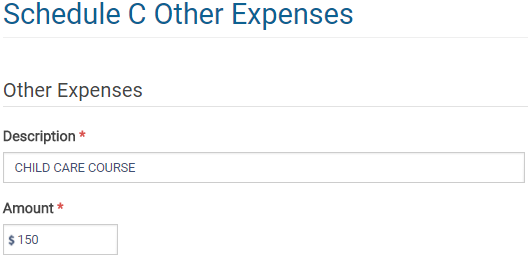 Description of other expenses
Amount of other expenses
11-14-2017
NJ TAX TY2016 v1.0
16
TS - Schedule C Page 1 - Net Profit
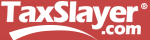 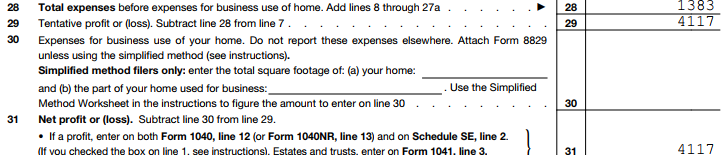 TaxSlayer will calculate net profit & transfer to 1040 Line 12
Net profit
NOTE:  Out of Scope if net loss
11-14-2017
NJ TAX TY2016 v1.0
17
[Speaker Notes: TaxSlayer will calculate Net Profit on Part II Line 31 & transfer to 1040 Page 1 Line 12 Business Income

 TaxSlayer will calculate Self-Employment Tax (Medicare & Social Security) on Schedule SE & transfer result to 1040 Line 57

 TaxSlayer will populate adjustment to income for ½ of Self-Employment Tax on 1040 Line 27]
TS - 1040 Line 12 – Business Income
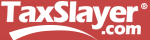 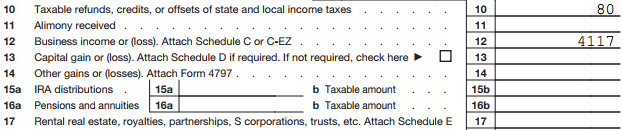 TaxSlayer transfers from Schedule C
11-14-2017
NJ TAX TY2016 v1.0
18
[Speaker Notes: TaxSlayer transfers the net profit from Schedule C to 1040 Line 12]
Self-Employment Taxes
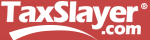 If you have Self-Employment income on Schedule C, you must pay Social Security and Medicare taxes on that income
 Must have net income from self-employment over $400 to owe self-employment taxes 
 In 2016, Social Security & Medicare tax rate on self-employment income is 15.3% (12.4 + 2.9)
 Same as amount on employees’ wages, which is paid ½ by employer and ½ by employee 
 Entry on line 1 of Schedule C will cause TaxSlayer to:
 Calculate Self-Employment Tax (Medicare & Social Security) on Schedule SE & transfer result to 1040 Line 57
 Record Adjustment to Income for ½ of Self-Employment Tax on 1040 Line 27 (similar to employer amount)
 TaxSlayer computes all automatically
11-14-2017
NJ TAX TY2016 v1.0
19
[Speaker Notes: When a 1099-MISC is received with box 7 filled in (rather than a W-2), it indicates non-employee and must pay self-employment tax if income exceeds $400

 TaxSlayer calculates the self-employment tax owed on 1040 Line 57 

TaxSlayer calculates the amount that taxpayer can claim as an adjustment to income on Line 27 (one-half the self-employment tax)]
TS - 1040 Line 57 – Self-Employment Tax
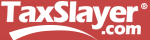 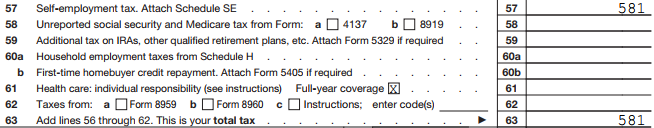 TaxSlayer calculates
11-14-2017
NJ TAX TY2016 v1.0
20
TS - 1040 Line 27 – Deductible Part of Self-Employment Tax
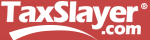 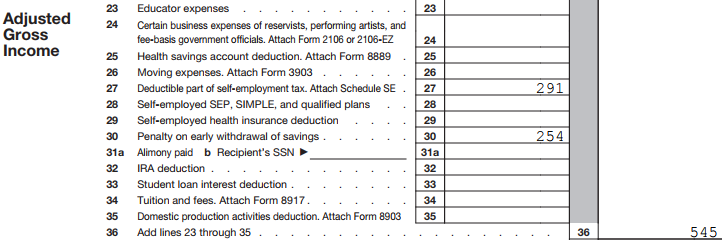 TaxSlayer calculates
11-14-2017
NJ TAX TY2016 v1.0
21
Schedule C - TS Tips
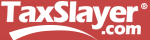 If business does not have a separate name, leave blank
 If business does not have an Employer ID Number (EIN), leave space blank; do not enter SS #
 If taxpayer has a 1099-MISC  with Box 7 income for nonemployee compensation, enter income on 1099-MISC screen first.  Then associate 1099-MISC with Schedule C to enter rest of business information 
 If taxpayer has no 1099-MISC for nonemployee compensation, enter business income directly on Gross Receipts or Sales line of Schedule C Income screen
 Car and truck expenses are entered on a separate screen in TaxSlayer; not included on General Expenses screen
11-14-2017
NJ TAX TY2016 v1.0
22
NJ Bus 1 & NJ Bus 2 Forms
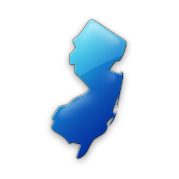 When Schedule C is completed, NJ BUS 1 & 2 will be automatically created in the NJ section
 If within scope for Sch C, no action is required on the NJ forms
11-14-2017
NJ TAX TY2016 v1.0
23